Неравный бракв живописи
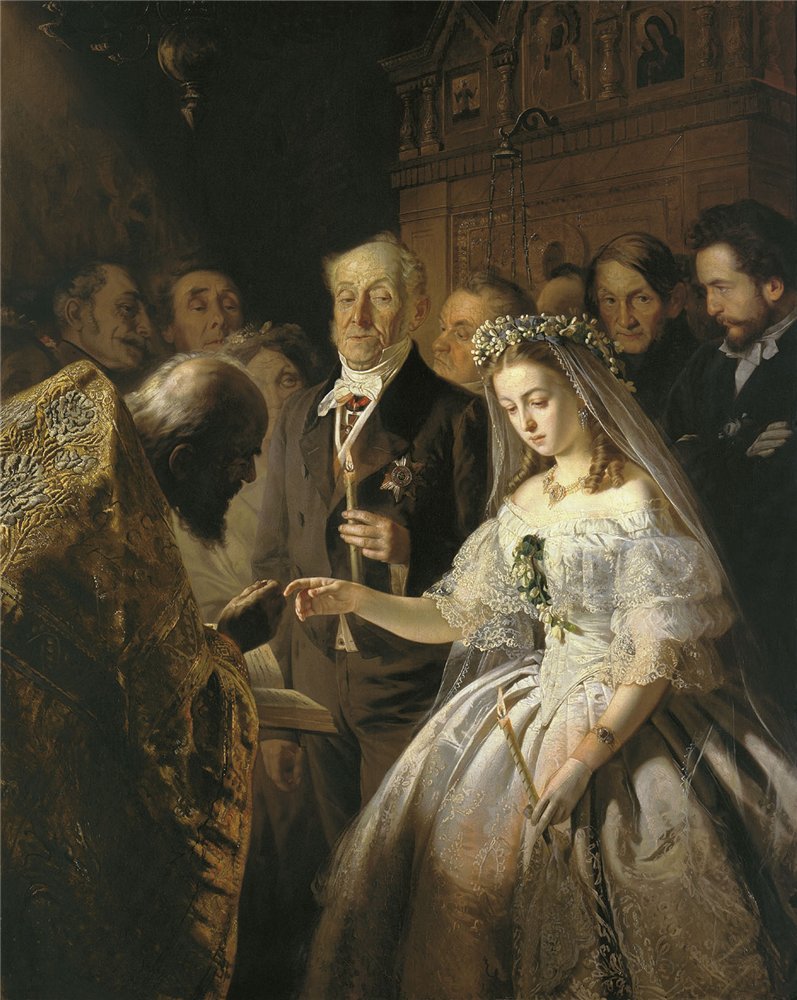 В. Пукирев «Неравный брак»
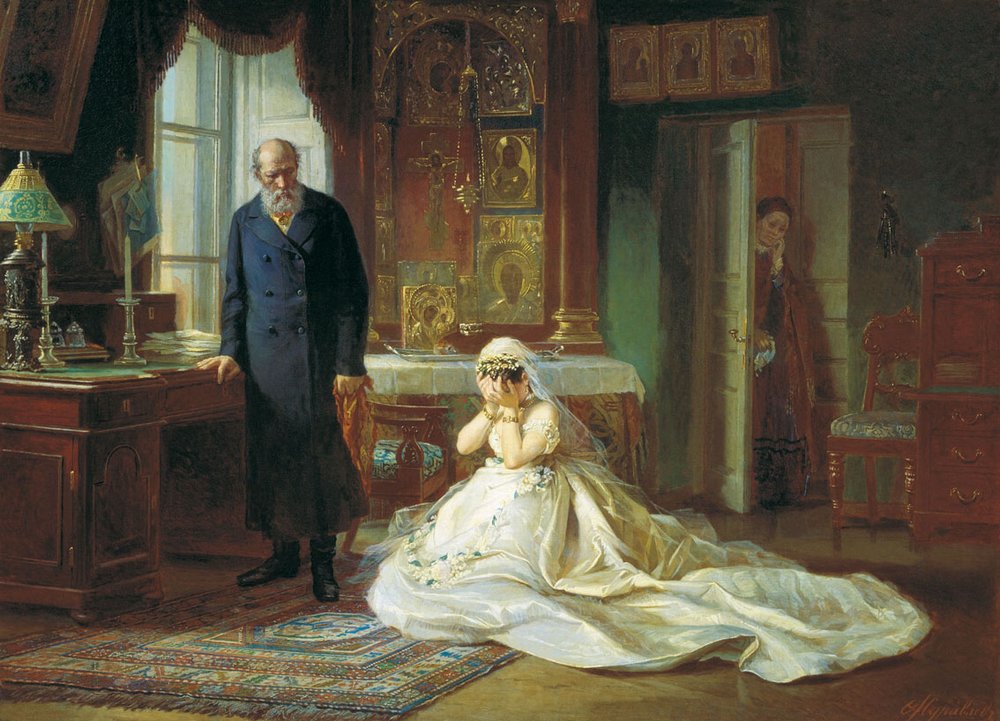 В. Журавлев «Перед венцом»
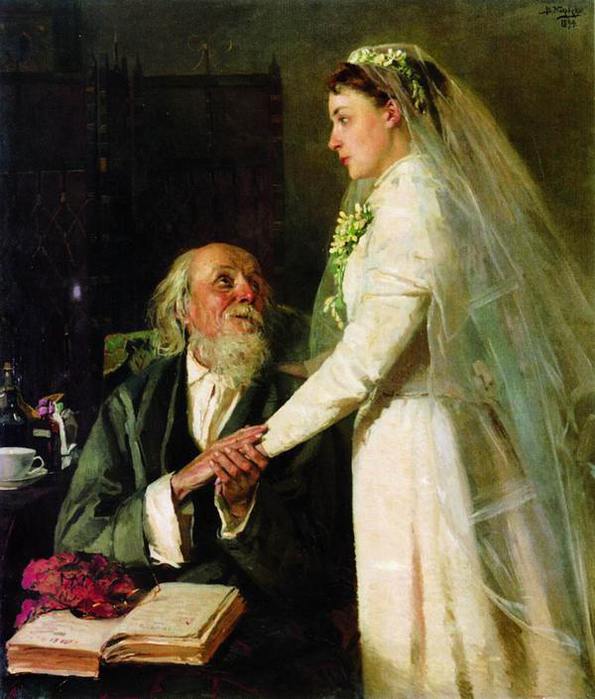 В. Журавлев «Перед венцом»
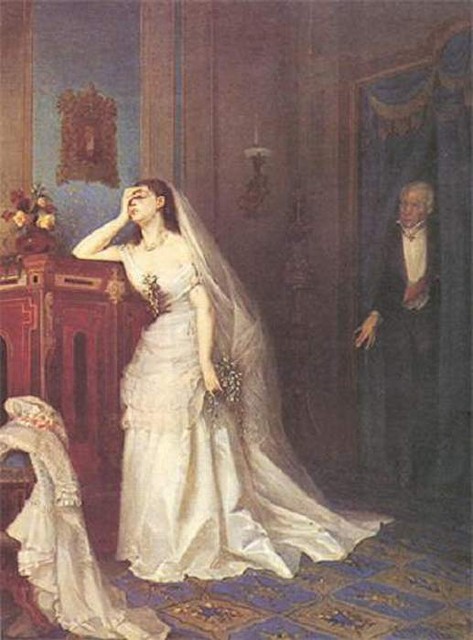 В. Журавлев «После венчания»
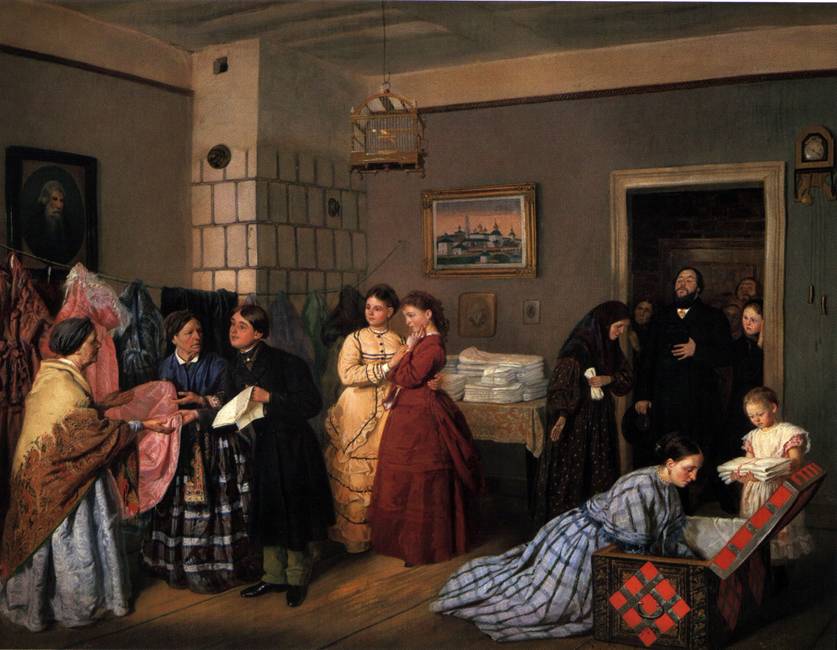 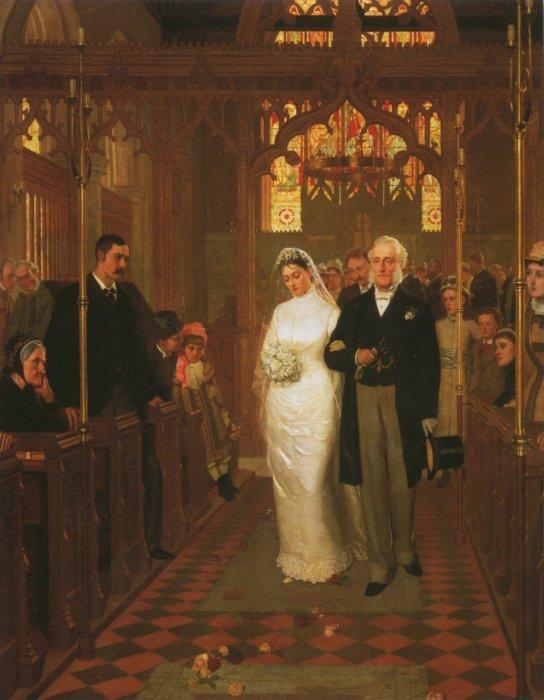 Эдмунд Блэйер – Лейтон«Пока смерть не разлучит нас»
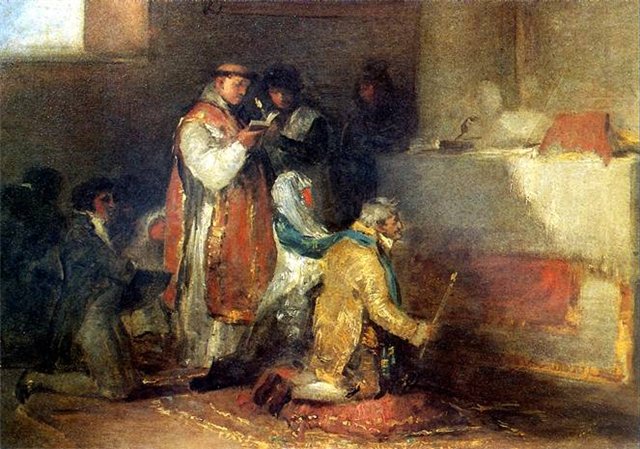 Франсиско Гойя «Неравный брак»
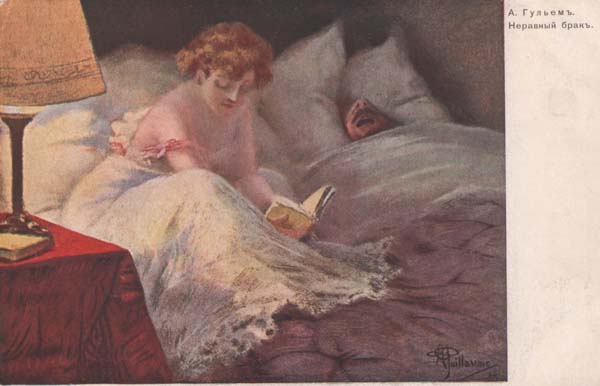 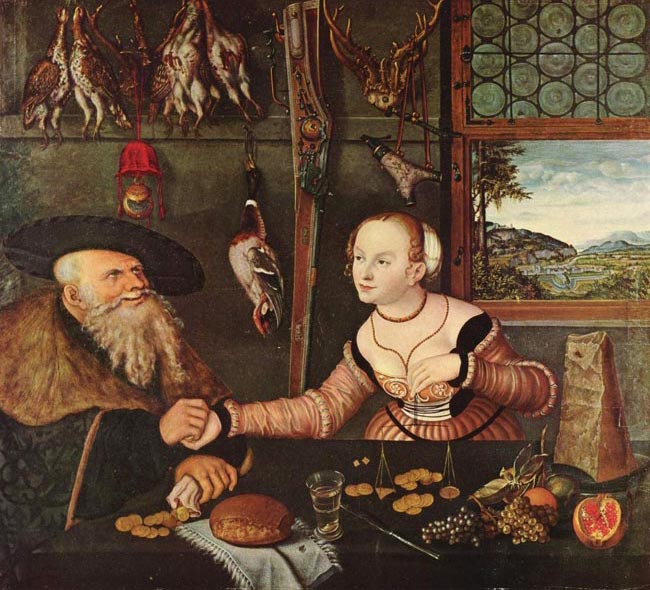 Лукас Кранах Старший «Любовь по расчету»
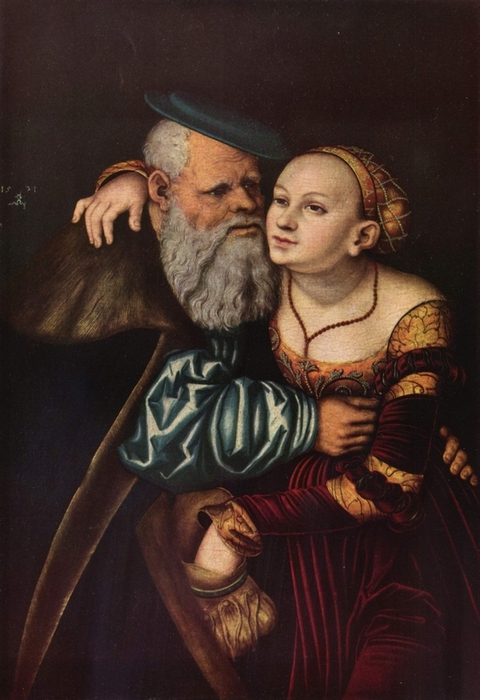 Лукас Кранах Старший «Любовь по расчету»
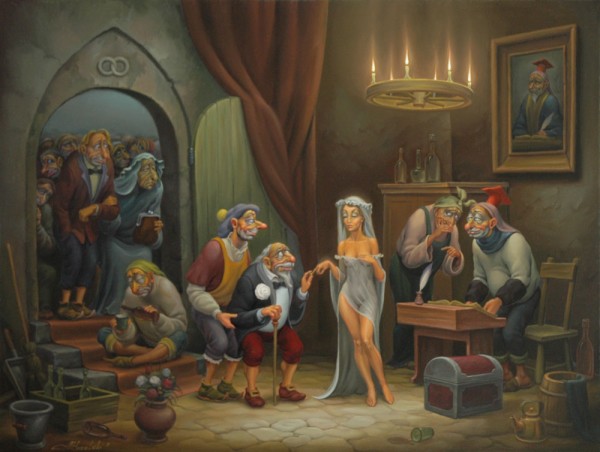 Картина- фэнтези художника Анатолия Козельского "Неравный  брак"